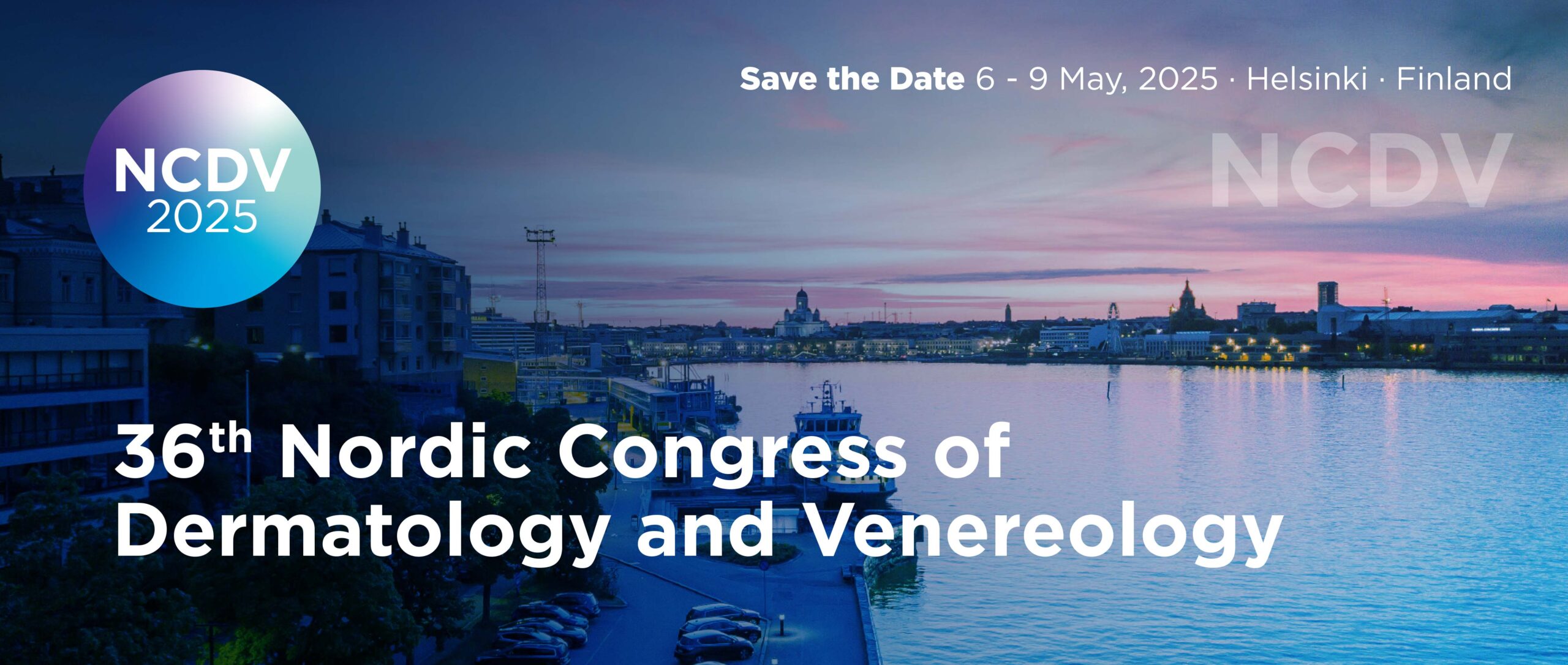 MORE INFORMATION WILL BE AVAILABLE ON 

WWW.NCDV2025.ORG
ORGANISED IN COLLABORATION WITH:
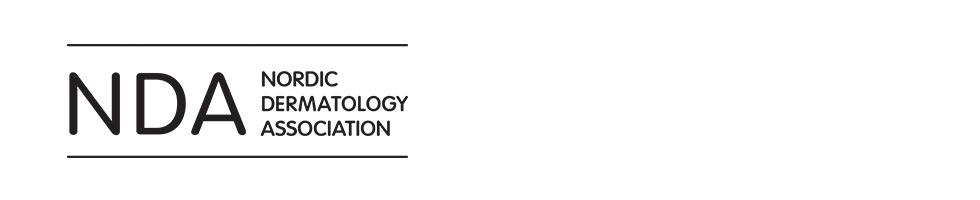 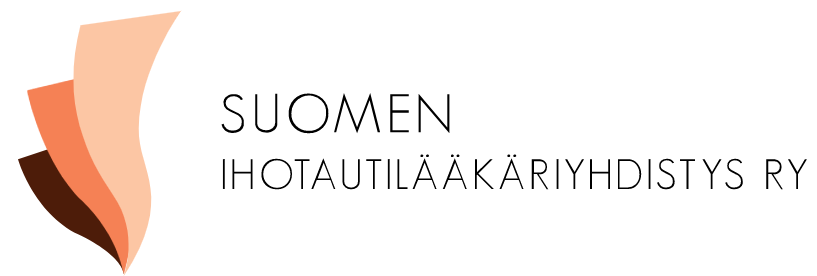